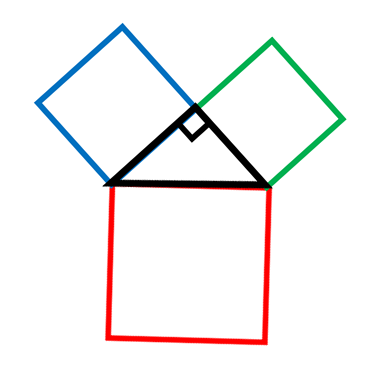 Find three possible areas that will satisfy Pythagoras’ Theorem.
… and another

…and another
Find three possible side lengths that will satisfy Pythagoras’ Theorem.
[Speaker Notes: Can they find three that will work? How do they know it works?]
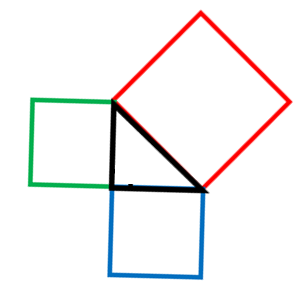 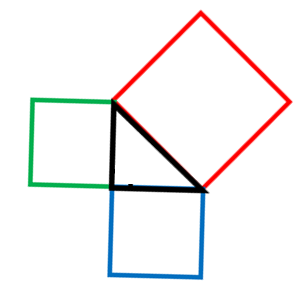 36
64
100
64
49
25
What’s the same?
What’s different?
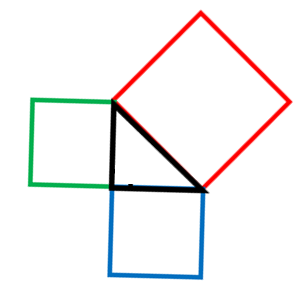 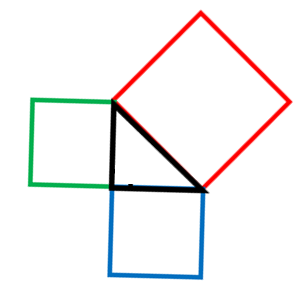 36
64
100
64
49
25
Only one of these is right-angled, which one?
How do you know?
Pythagoras’ Theorem only works for right angled triangles…
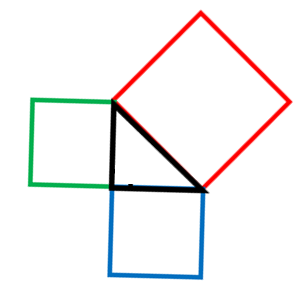 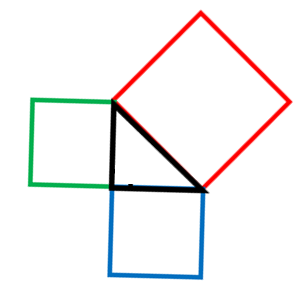 For a right-angled triangle, the area of the square on the longest side is equal to the sum of the squares on the shorter sides.
36
64
100
64
-Pythagoras’ Theorem
49
25
So, Pythagoras’ Theorem only works for right angled triangles…
Is this triangle right-angled?


On whiteboards…
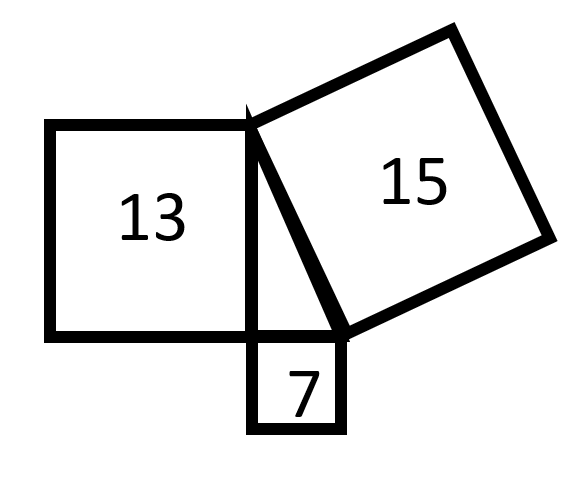 So, Pythagoras’ Theorem only works for right angled triangles…
Is this triangle right-angled?


On whiteboards…
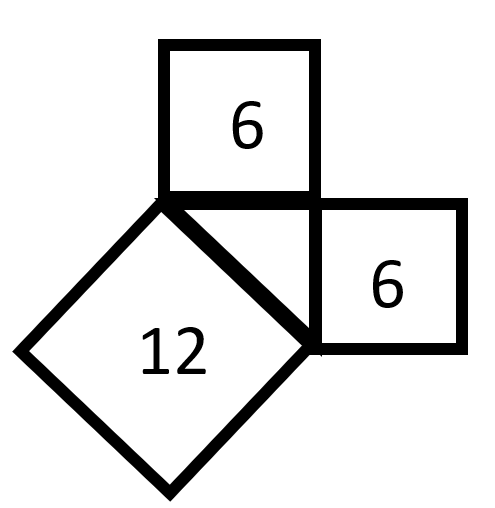 So, Pythagoras’ Theorem only works for right angled triangles…
Is this triangle right-angled?


On whiteboards…
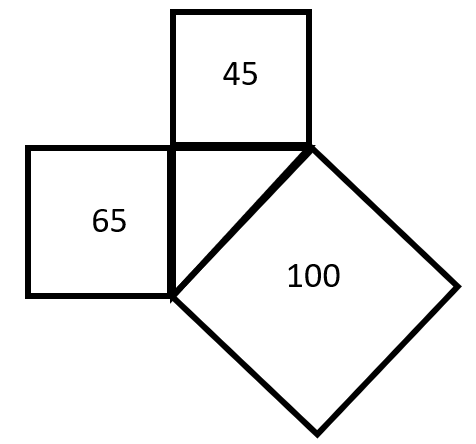 So, Pythagoras’ Theorem only works for right angled triangles…
Is this triangle right-angled?


On whiteboards…
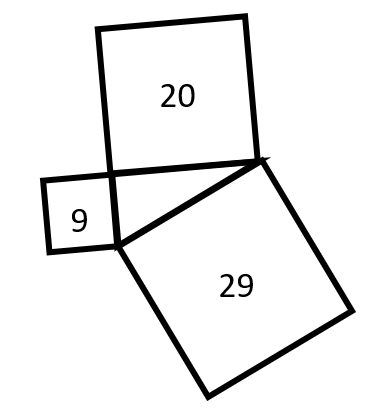 So, Pythagoras’ Theorem only works for right angled triangles…
Is this triangle right-angled?


On whiteboards…
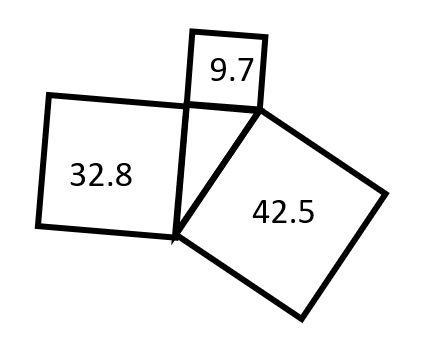 So, Pythagoras’ Theorem only works for right angled triangles…
Is this triangle right-angled?


On whiteboards…
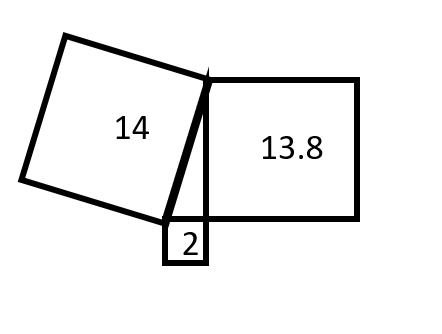 So, Pythagoras’ Theorem only works for right angled triangles…
Is this triangle right-angled?


On whiteboards…



What is the same?
What is different?
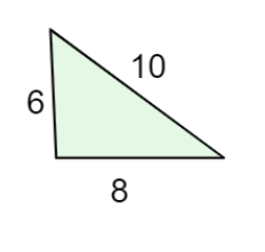 So, Pythagoras’ Theorem only works for right angled triangles…
Is this triangle right-angled?


On whiteboards…
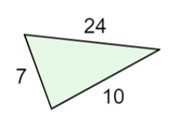 So, Pythagoras’ Theorem only works for right angled triangles…
Is this triangle right-angled?


On whiteboards…
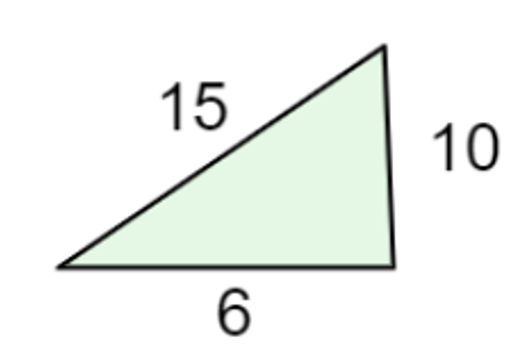 So, Pythagoras’ Theorem only works for right angled triangles…
Is this triangle right-angled?


On whiteboards…
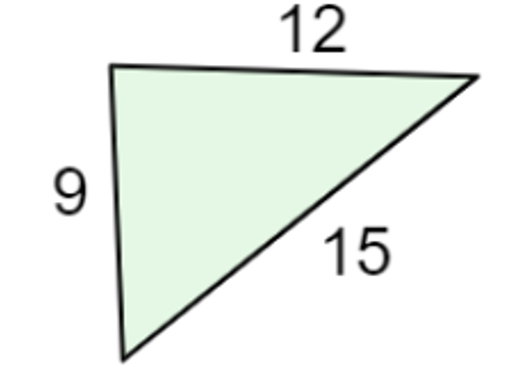 So, Pythagoras’ Theorem only works for right angled triangles…
Is this triangle right-angled?


On whiteboards…
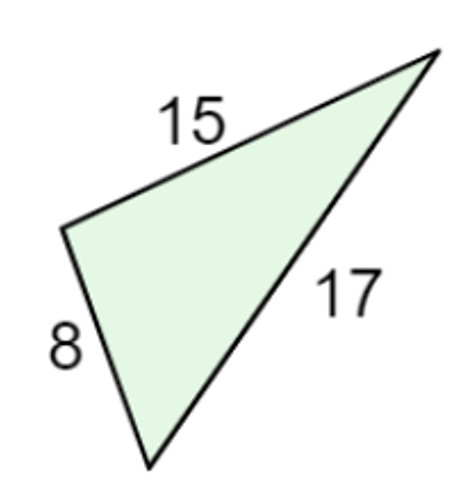 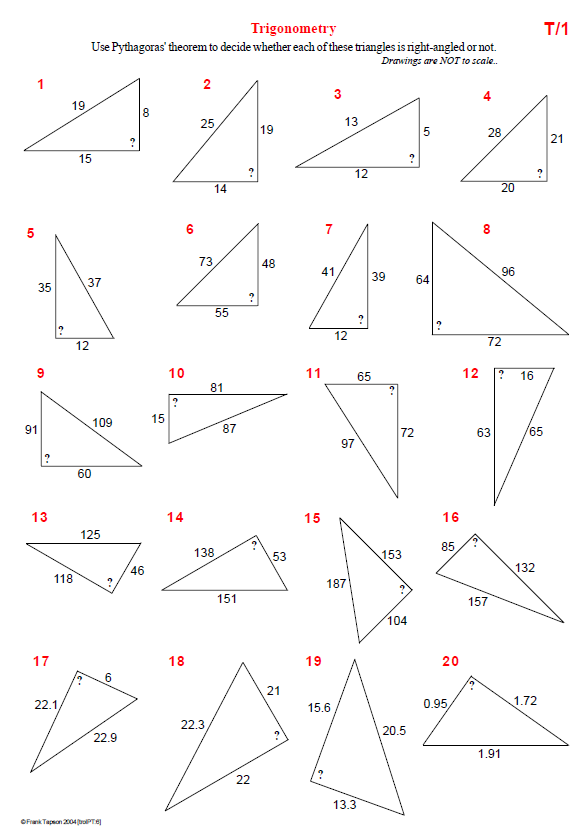 Have a go at the worksheet:
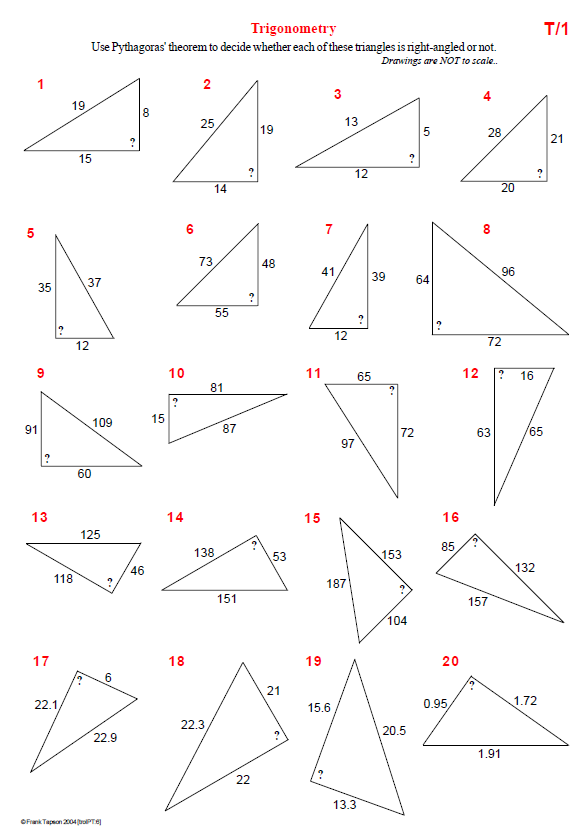 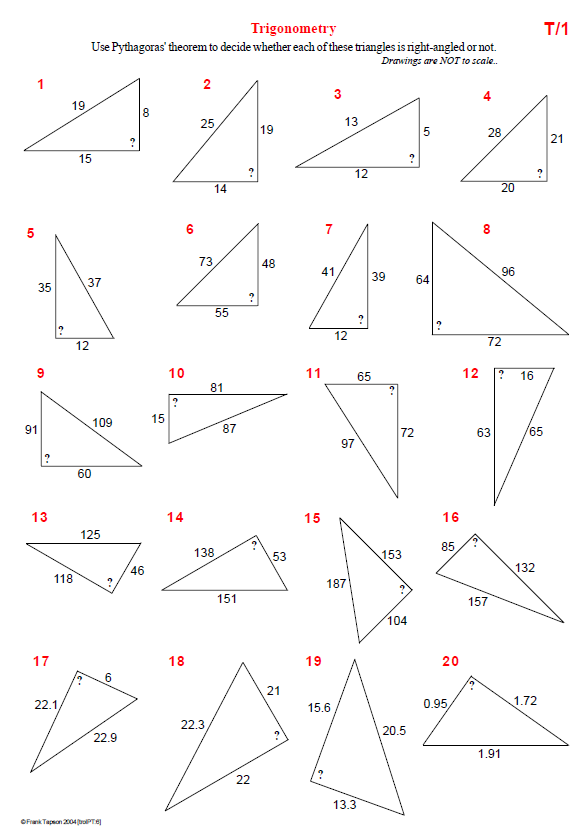 [Speaker Notes: Additional Practice]
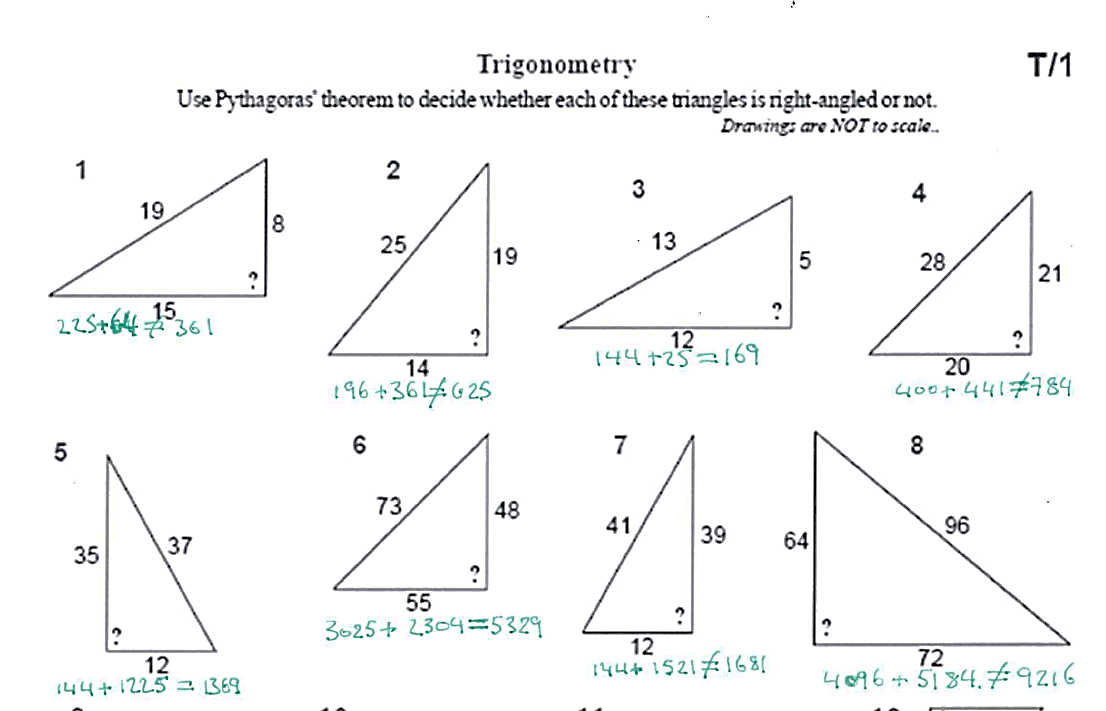 ANSWERS
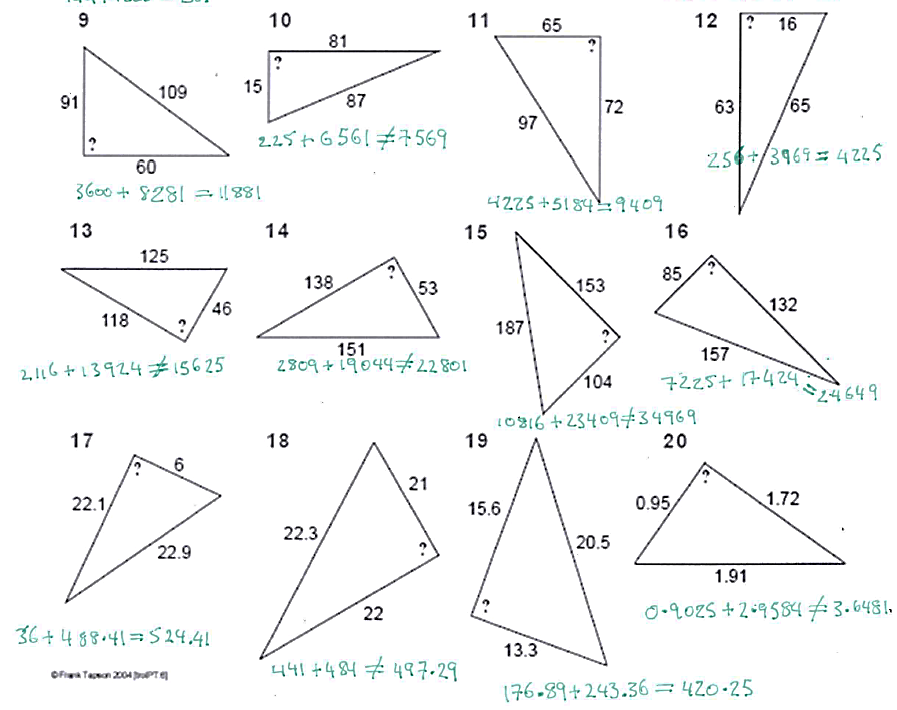 ANSWERS
On whiteboards, split this shape into triangles.
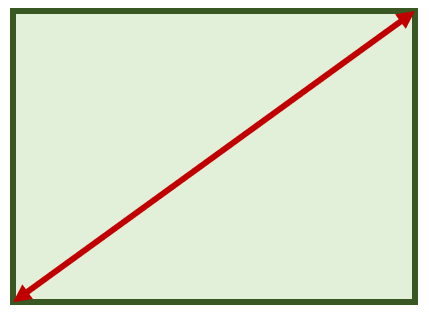 13cm
5cm
12cm
Is this a rectangle?
How do you know?
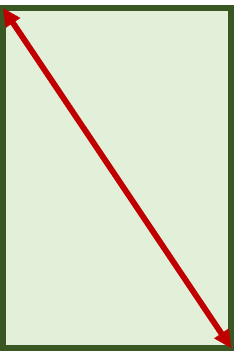 10cm
8m
5m
Is this a rectangle?
How do you know?
0.6m
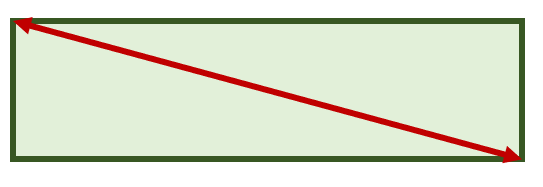 1.34m
1.2m
Is this a rectangle?
How do you know?
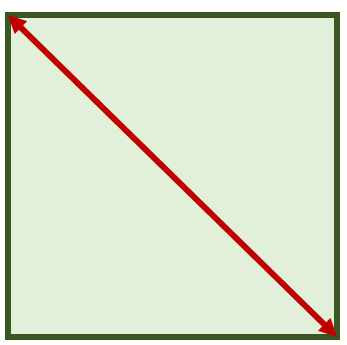 1000cm
7.07m
7.07m
Is this a rectangle?
How do you know?
[Speaker Notes: Real life applications – is it close enough to right angled?]